Suivi des sequelles respiratoires:  Métacohorte PNEUMO COVIDCoPneumoCov
Pr Claire Andréjak, Pr Chantal Raherison
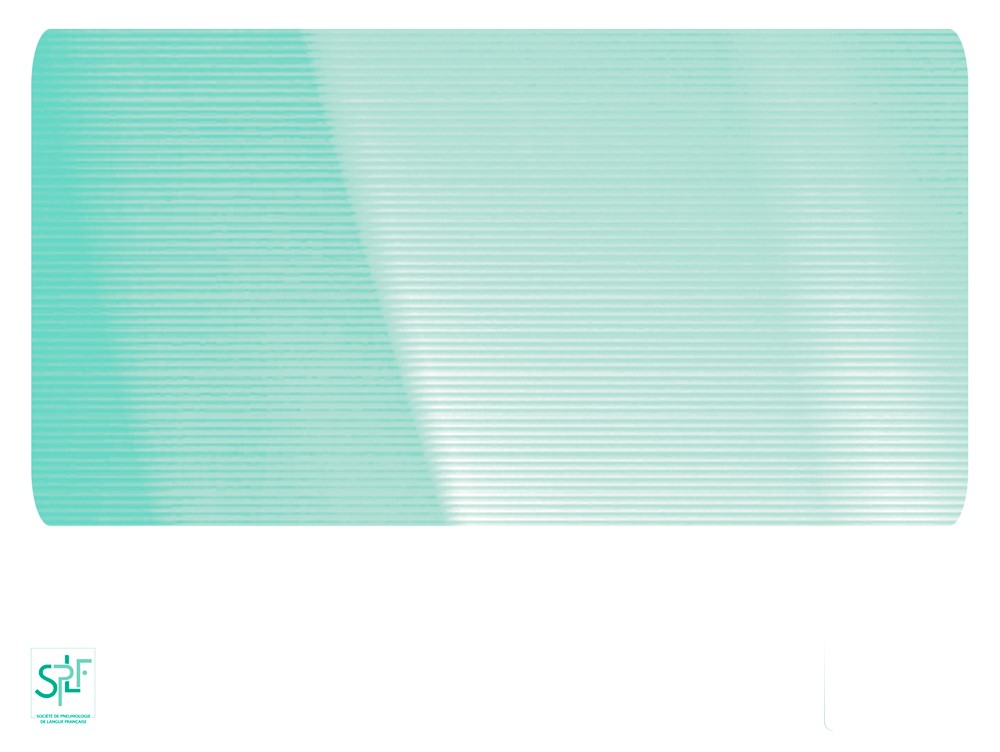 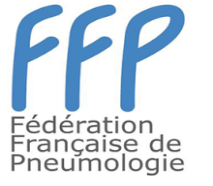 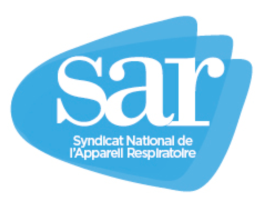 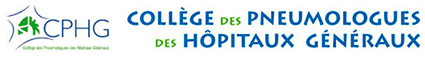 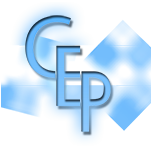 Contexte et objectifs du projet
Quel est le pronostic respiratoire des patients infectés?
Données déduites du SARS-CoV et du MERS-CoV avec : 
Anomalie de la DLCO ?
Lésion fibrosante au scanner ?
Syndrome restrictif ?
Atteinte des muscles inspiratoires chez les plus sévères ?
Entrée dans une nouvelle maladie chronique?
Xie, Chest 2005
Chan, Respirology 2003
Bissett, Anaesth Intensive Care 2012
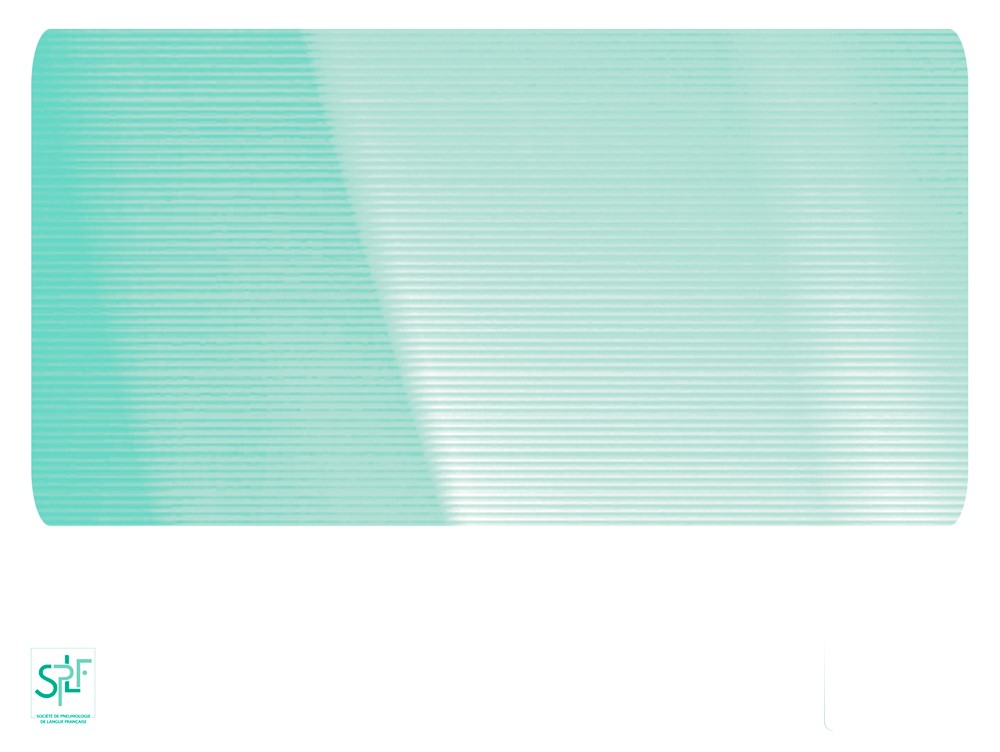 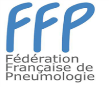 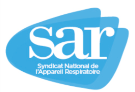 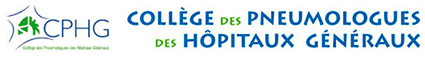 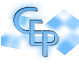 Objectifs
Objectif principal: 
évaluer le devenir des patients ayant eu une infection à SARS-CoV-2 sévère ou non, ayant nécessité ou non une hospitalisation.

Objectifs secondaires 
D’analyser les déterminants des « séquelles » respiratoires du Covid-19
D’évaluer le rôle des comorbidités respiratoires sur la gravité et la présentation clinique des pneumonies à SARS-CoV-2 à la phase aiguë,
D’évaluer l’impact du SARS-CoV-2 sur les comorbidités respiratoires 
D’évaluer l’impact de la réhabilitation respiratoire et des traitements du post-Covid-19 sur le devenir des patients (corticothérapie inhalée, corticoïdes…) 
D’analyser les relations entre les suites respiratoires du SARS-CoV-2 et les séquelles sur d’autres plans (activité professionnelle, psychologique, social…)
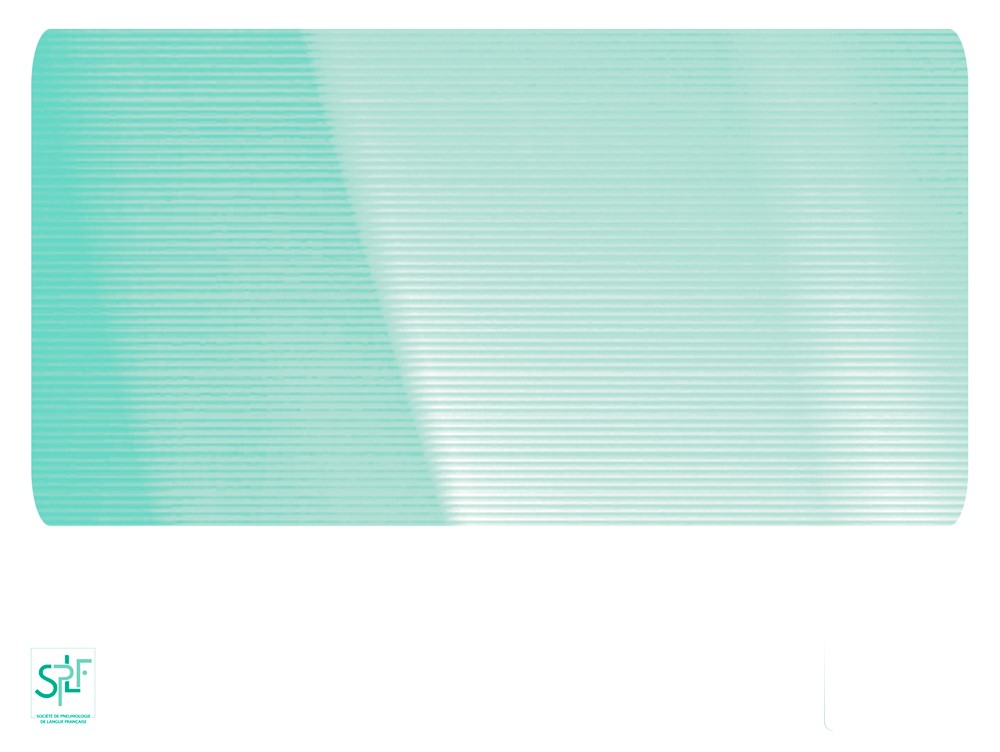 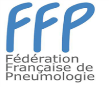 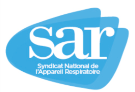 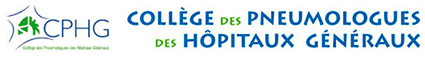 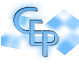 Population éligible
Tout patient vu en consultation par un pneumologue 
soit dans le cadre de la réévaluation respiratoire d’un patient ayant fait une pneumopathie à SARS-CoV-2 nécessitant une hospitalisation
soit pour la persistance de symptômes respiratoires dans les suites d’une possible infection à SARS-CoV-2 est éligible
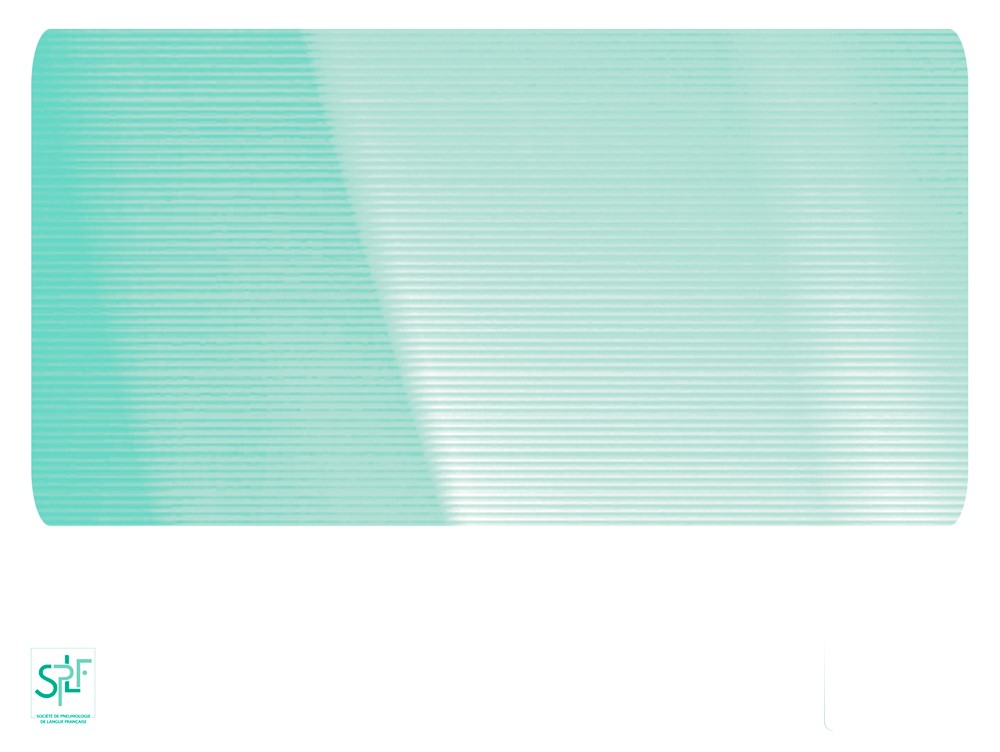 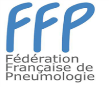 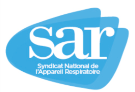 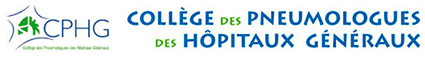 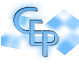 Critères d’inclusion et non inclusion
Critères d’inclusion :
Patient âgé de 18 ans ou plus ayant eu une infection à SARS-CoV-2 prouvée (T0 entre 15/02/20 et 15/07/20) : 
Si le patient était hospitalisé, soit avec PCR positive, soit avec PCR négative mais scanner évocateur et sérologie positive ; 
Pour les patients n’ayant pas été hospitalisés soit PCR positive soit sérologie positive en l’absence de PCR réalisée 

Critères de non inclusion :
Patients sans diagnostic virologique (PCR et sérologie négatives ou non réalisées)
Patient exprimant son opposition à participer à la cohorte 
Patient faisant l’objet d’une mesure de protection (patient sous tutelle ou curatelle)
Patient non affilié à un régime de sécurité sociale ou assurance maladie équivalente
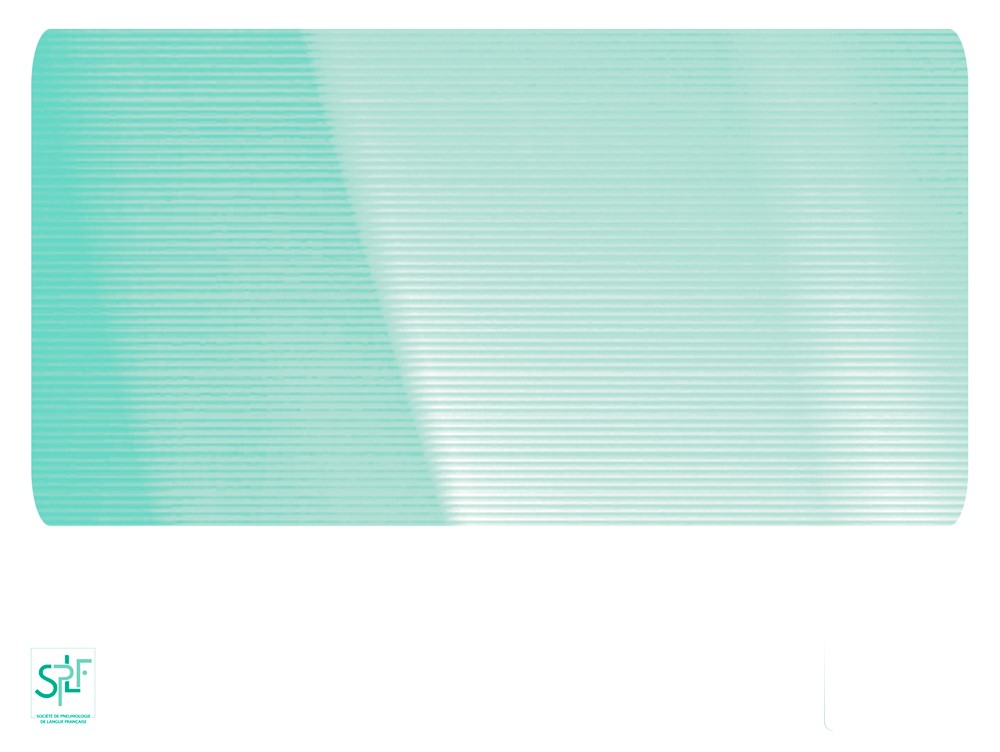 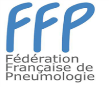 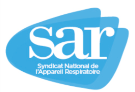 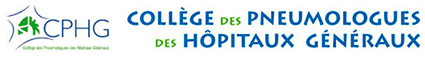 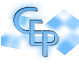 Critère de jugement principal :
Présence de séquelles respiratoires entre M5 et M7, c’est-à-dire:
soit une altération de la CVF
soit une altération de la DLCO
soit une désaturation au test de marche de 6 minutes (TM6). 
Les données scannographiques (avec relecture centralisée) seront utilisées pour confirmer le diagnostic
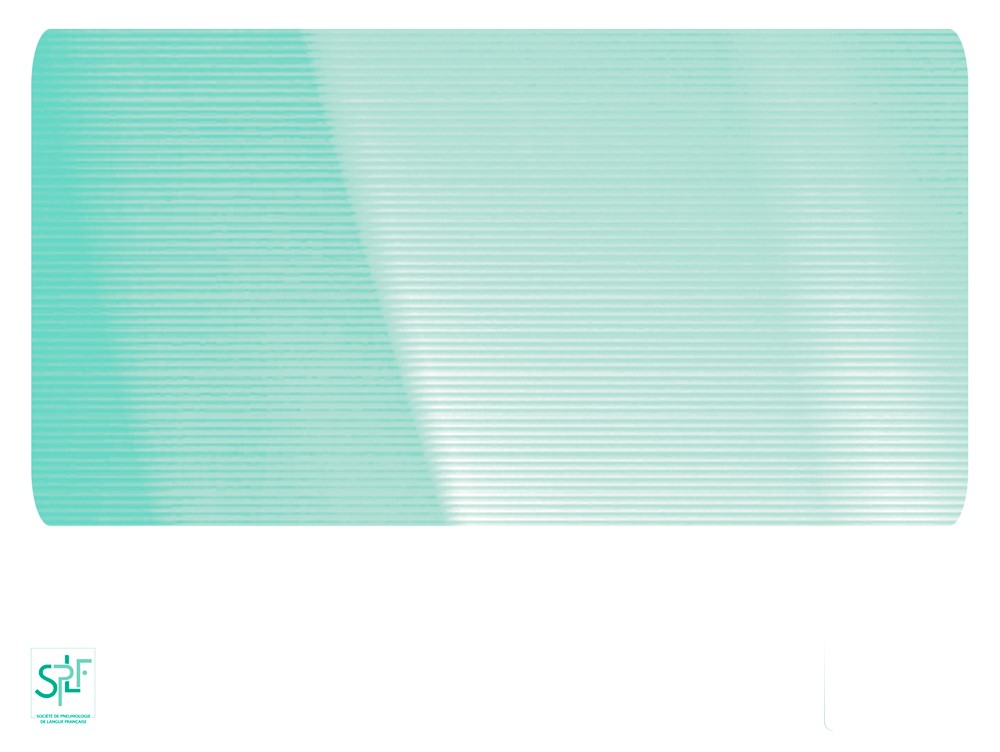 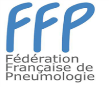 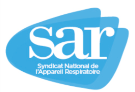 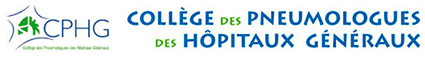 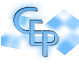 Schéma de la recherche :
Suivi proposé = celui du guide pratique pour le suivi de ces patients proposé par la SPLF.
Aucun examen n’est imposé
Cohorte en vraie vie, qui s’adaptera aux contraintes de terrain. 
Suivi proposé de 1 an avec une première évaluation proposée entre 2 et 4 mois. 
Pour les patients pour lesquels un suivi au-delà de 3 mois n’apparait pas nécessaire, il sera proposé l’envoi d’un questionnaire de réévaluation à 1 an. Tout sera mis en place pour faciliter les inclusions
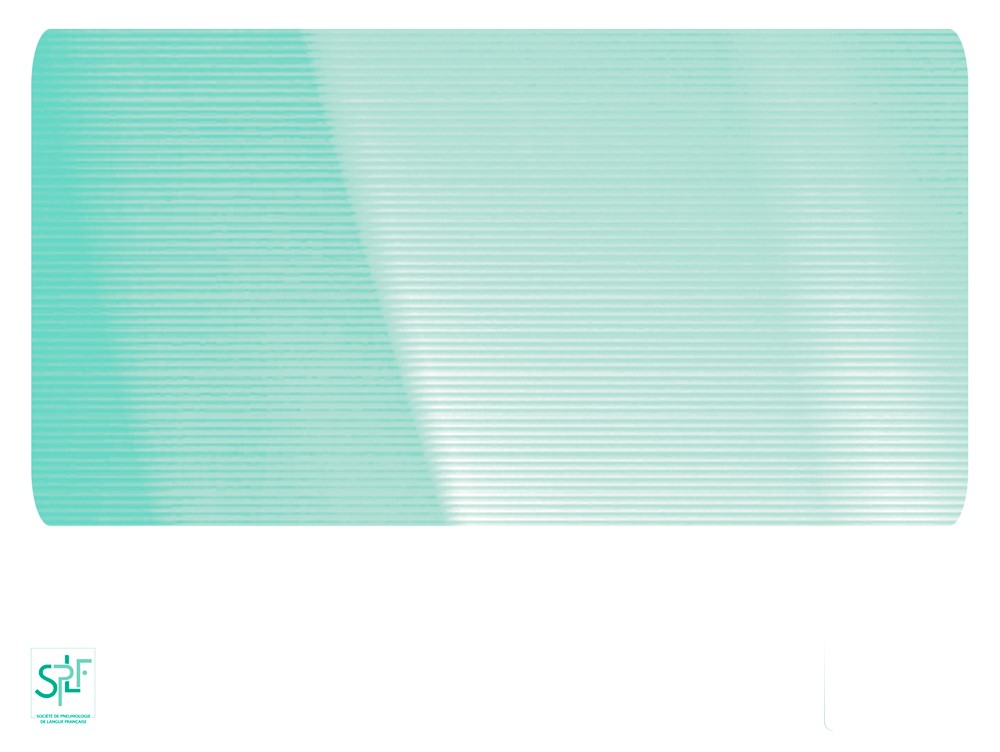 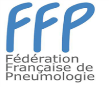 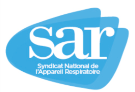 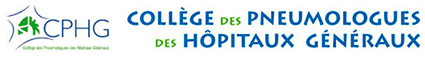 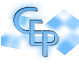 Métacohorte
Toutes les facettes de la pneumologie représentées et participantes
La SPLF et ses différents groupes de travail
Le CPHG
Le SAR
La Fédération Française de Pneumologie
Le Collège des Enseignants de Pneumologie
 Probablement plusieurs modes d’entrées dans la cohorte car les patients qui vont consulter les différentes facettes viendront probablement d’horizons différents :
La ville : adressés par le médecin traitant, patients pris en charge en ville uniquement
La ville : adressés par le médecin traitant alors qu’ils sont passés aux Urgences et n’ont pas été hospitalisés
La ville : adressés par le médecin traitant alors qu’ils ont été hospitalisés
Dans le suivi systématique de patients hospitalisés en service classique
Dans le suivi systématique de patients hospitalisés en réanimation
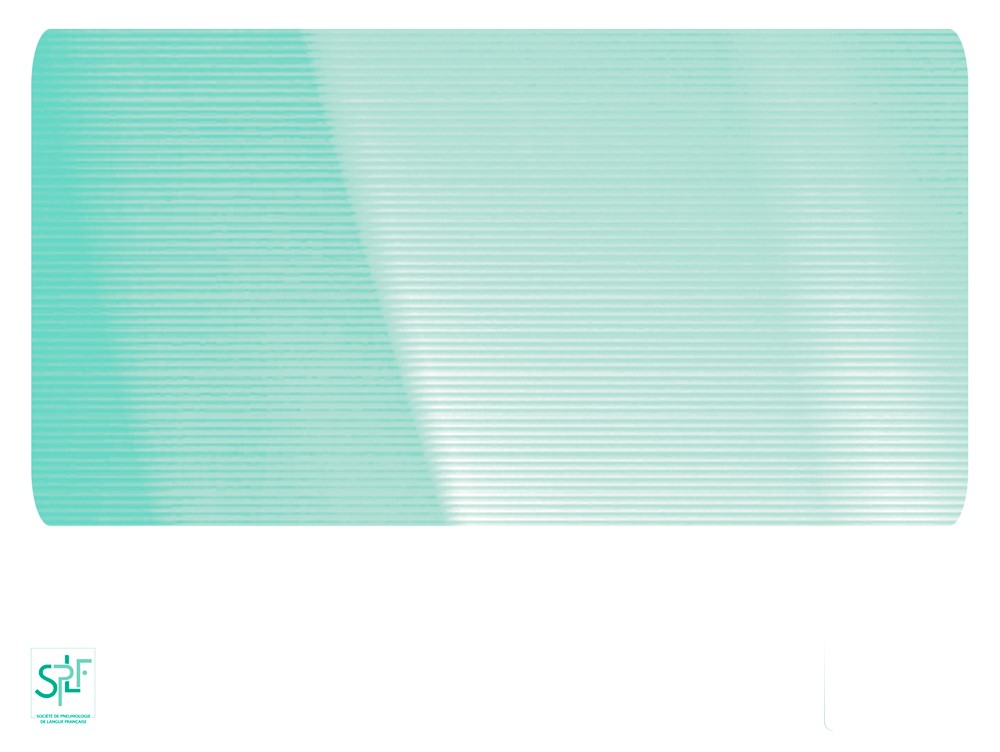 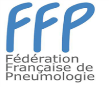 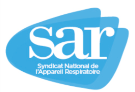 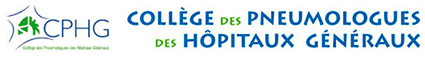 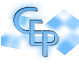 Mode de fonctionnement
Possibilité d’inclure dans la cohorte 
directement avec un eCRF dédié
via d’autres cohortes existantes pour lesquelles les porteurs ont accepté de participer (Recovery, Siscovid, …)


 eCRF mis en place
Possibilité pour les centres qui le souhaiteront de remplir un CRF papier qui sera rempli dans un second temps par un TEC dans l’eCRF
Pour les cohortes existantes, soit directement dans l’eCRF ou rempli à l’eCRF de leur cohorte et ensuite fusion des bases de données après extraction des variables d’intérêt

 Chaque centre est propriétaire de ses données qui pourront être extraites à la demande
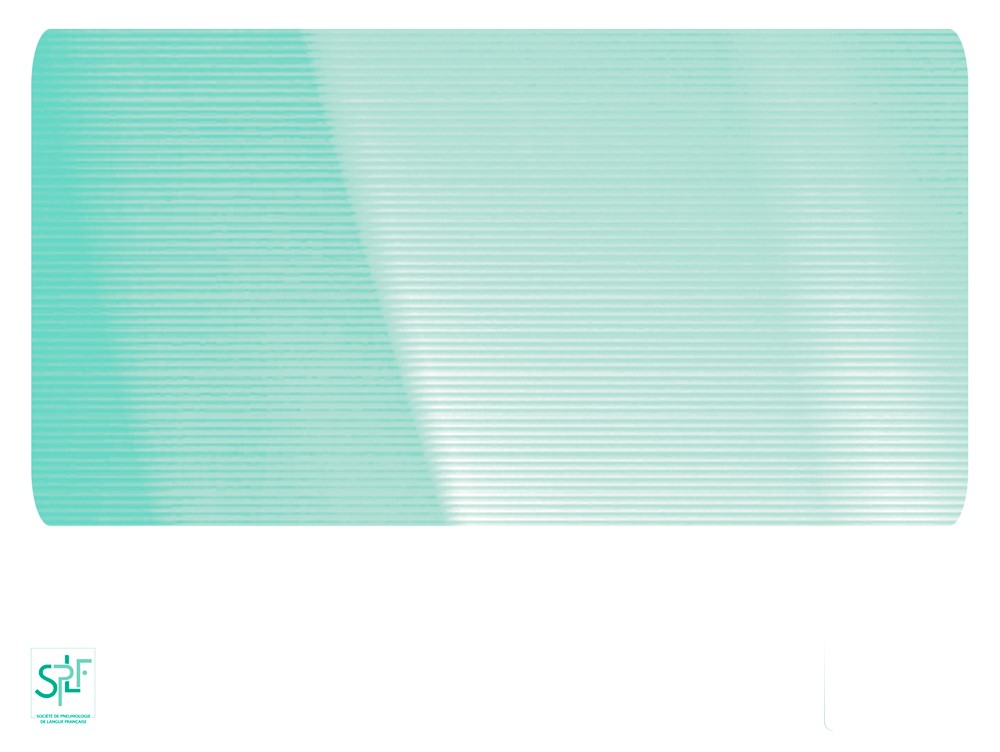 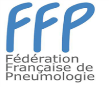 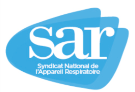 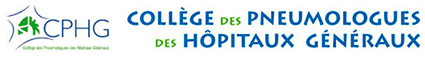 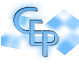 Gouvernance de la cohorte
Comité de pilotage, constitué de chacun des représentants des composantes de la cohorte 
Société de Pneumologie en Langue Française 
Collègue des Pneumologues des Hôpitaux Généraux (CPHG) 
Collège des Enseignants de Pneumologie (CEP), 
Fédération Française de Pneumologie (FFP) 
Syndicat des Affection Respiratoires (SAR) 
Conseil scientifique constitué des représentants :
des CPHG
du SAR
de différents groupes de travail de la SPLF (GREPI, Orphalung, BPCO, Fonction, Alvéole, GAVO2)
de l’Espace Francophone de Pneumologie  
De pneumologues ayant travaillé dans les régions les plus touchées.
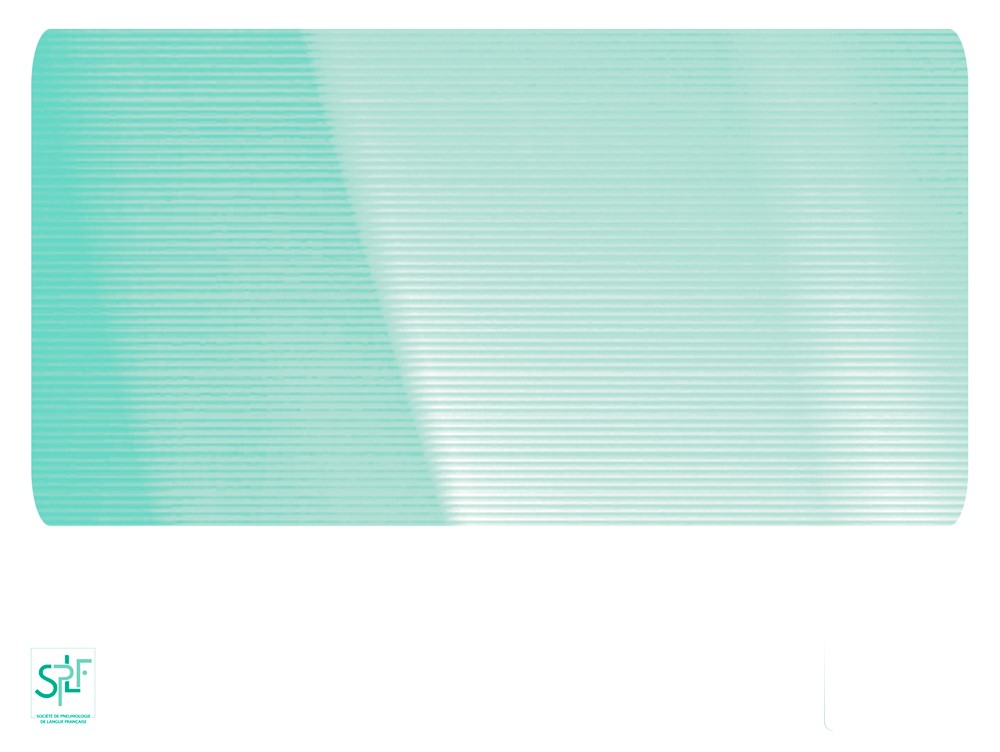 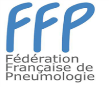 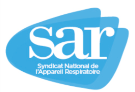 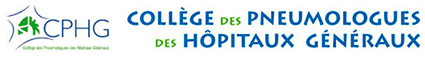 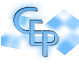 Financement
Demande de financement fondation du souffle 
Demande de financement ANR Covid
SPLF
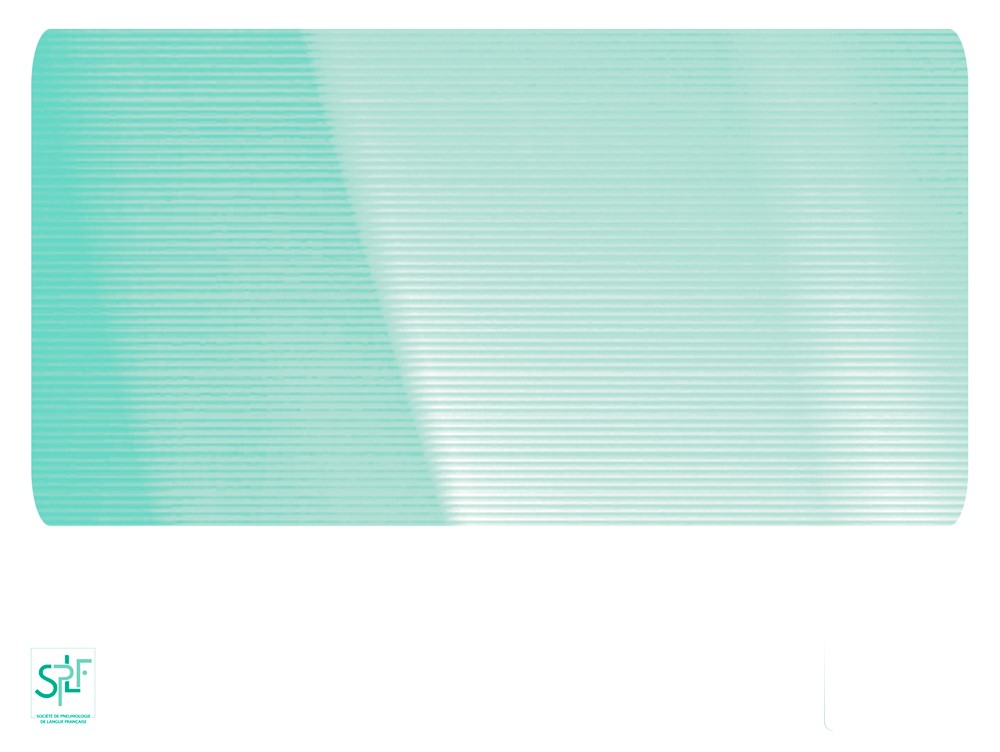 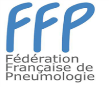 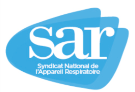 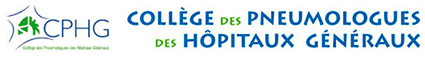 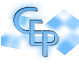